Дніпропетровське територіальне відділення МАН
ПРОБЛЕМИ КОЛОНІЗАЦІЇ МАРСУ
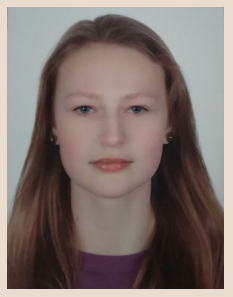 Роботу виконала:
Кулаковська Катерина Юріївна,
учениця 10-А класу 
комунального закладу 
Криворізький
Центрально-Міський ліцей Криворізької міської ради
Дніпропетровської області
Науковий керівник: Бондарчук Тетяна Вікторівна, вчитель фізики і астрономії, вчитель вищої кваліфікаційної категорії, вчитель-методист
СТРУКТУРА РОБОТИ
Мета: розглянути можливість колонізації Марсу та виклики, які постануть перед людством, дати можливі напрямки рішенняцих проблем.
Об’єкт: планета Марс.
Предмет: фізичні умови на Марсі.
Слайд 2
СТРУКТУРА РОБОТИ
Завдання:
1.Проаналізувати умови даної планети;
 2.Визначити, які проблеми можуть виникнути під час колонізації; 
3.Знайти вирішення цих проблем, обрати найефективніші методи.
Слайд 3
АКТУАЛЬНІСТЬ ТЕМИ
Ідея колонізації планет – це думка, яка сформувалася в науковій свідомості нещодавно, а аналіз проблем і алгоритм дій  при колонізації так і не розроблені.
Слайд 4
ФІЗИЧНІ ХАРАКТЕРИСТИКИ
Рік на Марсі найближчий до Земного (крім Венери), доба Землі і Марса мало відрізняються, і це добре, тому що біоритми людини мало будуть змінюватися при житті на Марсі. Прискорення вільного падіння на Марсі в 2,65 рази менше ніж на Землі.
Температурний режим на планетах теж не співпадає. Станція буде представляти собою будинки, з’єднані тунелями. І тільки при підвищенні температури можна буде говорити про життя на поверхні. Хоча області полярних шапок скоріш за все так і залишаться не заселеними.
Слайд 5
ЗАБЕЗПЕЧЕННЯ КИСНЕМ
Також склад атмосфери і атмосферний тиск сильно відрізняється на Землі і Марсі. 
На даний момент створений пристрій MOXIE, що може генерувати кисень. Цей пристрій досить компактний, він був установлений на марсоході. Після двогодинної підготовки прилад зумів виробляти кисень зі швидкістю 6 г на годину.  Цього достатньо для життєзабезпечення астронавта протягом десяти хвилин.
Слайд 6
ПРОЄКТ НАСИЧЕННЯ АТМОСФЕРИ КИСНЕМ
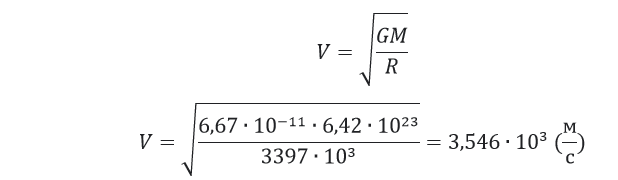 Слайд 7
НАСИЧЕННЯ АТМОСФЕРИ КИСНЕМ
Знайдемо, чи не втратить Марс атмосферу з доданим киснем. Розрахунки показують, що швидкість молекул менша, ніж І космічна для Марсу, тому нова створена  атмосфера не буде втрачена
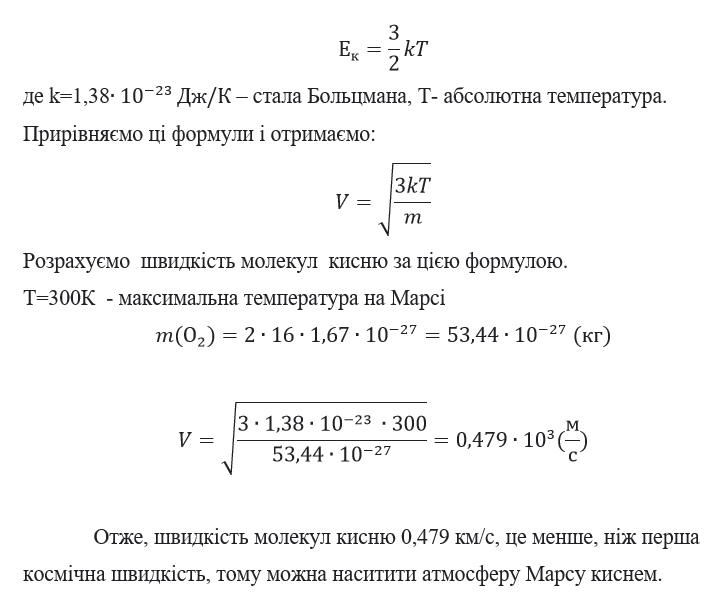 Слайд 8
НАСИЧЕННЯ АТМОСФЕРИ КИСНЕМ
Розрахуємо, яку масу кисню треба додати в атмосферу Марсу, щоб його відсоток як і на Землі становив 21%.
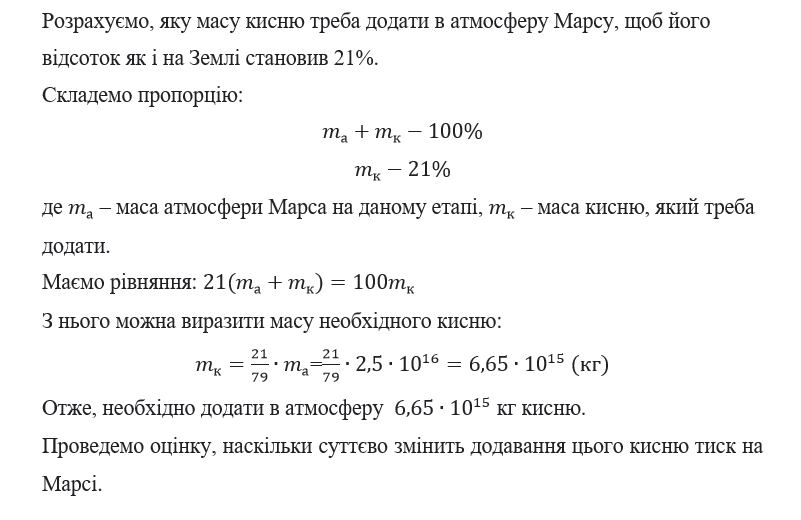 Слайд 9
РОЗРАХУНОК ТИСКУ
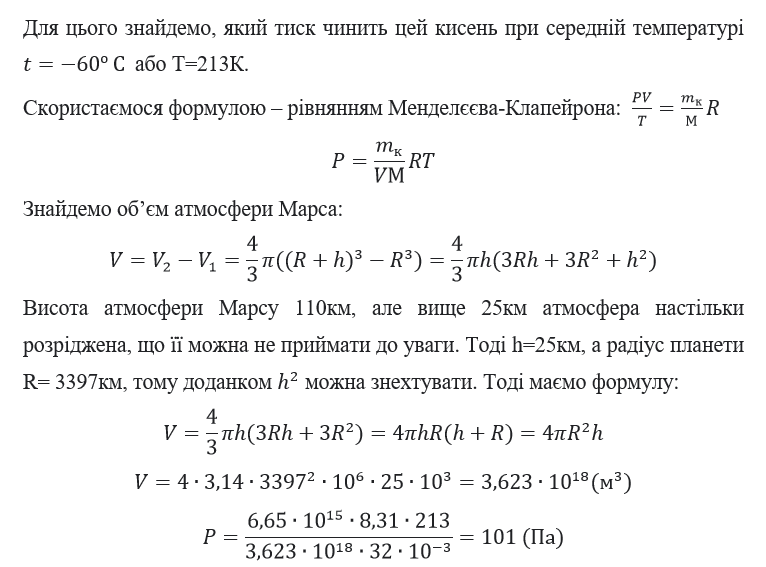 Слайд 10
РІВЕНЬ КИСНЮ НА МАРСІ
Аналіз статей показав, що 4 млрд. років тому Земля і Марс мали атмосфери, що містили приблизно однакову кількість кисню. Але якщо на Землі цей відсоток майже не змінився, то на Марсі ми бачимо, що кількість кисню зменшився майже до нуля.
Слайд11
РЕЗУЛЬТАТИ РОЗРАХУНКІВ
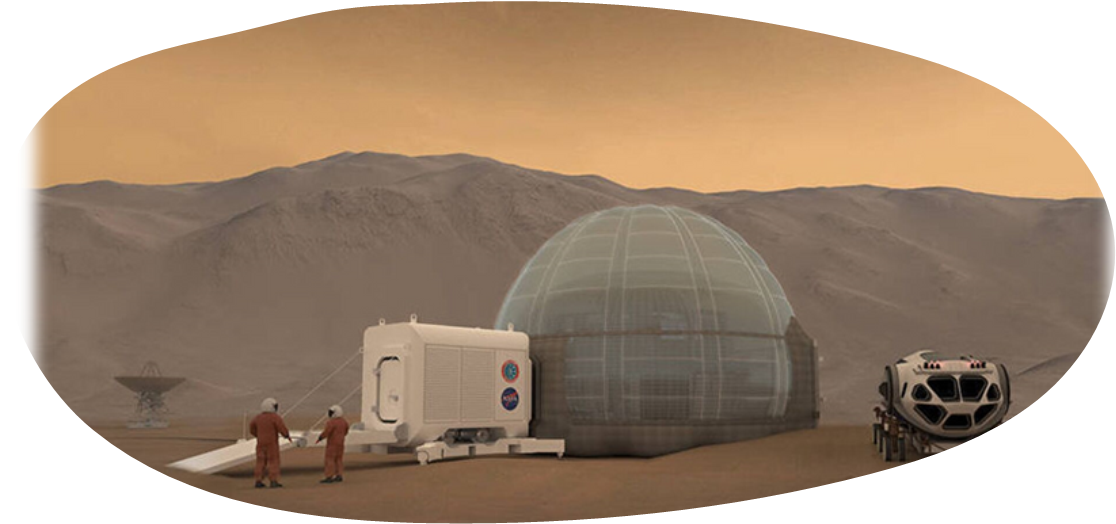 Слайд 12
ЗАБЕЗПЕЧЕННЯ ВОДОЮ
Ще одна проблема – наскільки багато на Марсі води. 
Було з’ясовано, що вода є, але вона знаходиться в твердому стані і є досить великі проблеми з її видобутком.
Слайд 13
ВИСНОВКИ
Колонізація Марса — амбітна, але досяжна мета для людства. Завдяки використанню передових технологій і міжнародній співпраці ми маємо можливість відправити людей на Марс і розпочати нову еру в дослідженні космосу. Цей крок уперед може принести нові знання, технології та можливості для майбутніх поколінь.
Слайд 14
Список використаних джерел
Слайд 15
ДЯКУЮ ЗА УВАГУ!